5
4
3
2
1
0
-1
-2
-3
-4
-5
We are going to use the example of how a balloon flies to examine negative numbers.  This should give you a better idea of why the numbers interact the way they do.
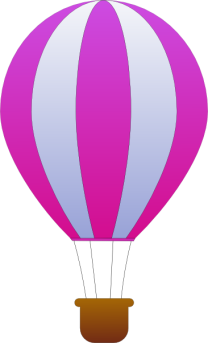 The number line shows the altitude in metres of a hot air balloon.  Zero is the lowest altitude it can safely fly.
5
4
3
2
1
0
-1
-2
-3
-4
-5
A hot air balloon flies by heating the air trapped in the balloon. As the heated air is less dense it floats up. Our balloon can be raised 1 metre by increasing the temperature by one flame.
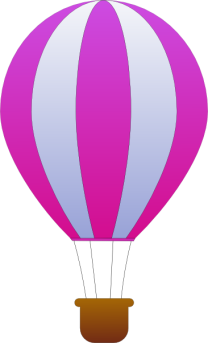 If we increase the balloon by 3 flames, where will it raise to?
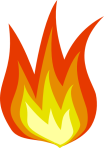 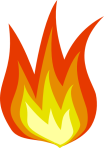 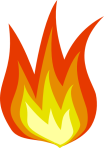 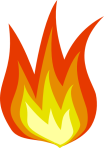 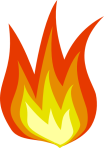 +1
+1
+1
+1
+3
Write a sum to show this.
-1 + (   ) = 2
5
4
3
2
1
0
-1
-2
-3
-4
-5
If the balloon needs to descend quickly it adds sandbags to make it heavier.  By adding one sandbag it will descend one metre.
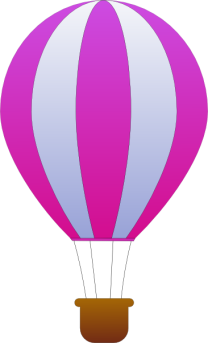 What happens to our balloon if we add 2 sandbags to it?
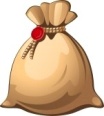 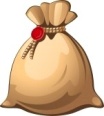 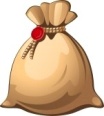 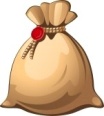 -1
-1
-1
-2
Write a sum to show this.
2 + (   ) = 0
We can see here that adding a negative number has the same overall effect as subtracting.
Notice that we use brackets to make things easier to read when signs are right next to each other.
5
4
3
2
1
0
-1
-2
-3
-4
-5
The balloon can ascend quickly by dropping some sandbags.  What height will the balloon be at if it drops 4 sandbags at once?  Assume the helicopter is flying horizontally: will it miss the balloon?
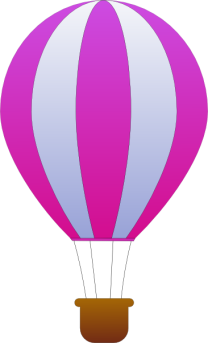 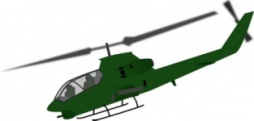 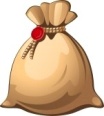 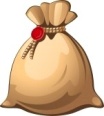 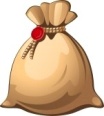 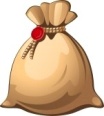 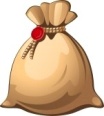 Sometimes the balloon needs to ascend quickly - in this case to avoid a helicopter!
-1
-1
-1
-1
-4
Write a sum to show the movement of the balloon.
0 - (   ) = 4
We can see here that subtracting a negative number has the same effect as adding.
5
4
3
2
1
0
-1
-2
-3
-4
-5
In this example the balloon starts at 0 and ascends by adding 2 flames.  




It then drops a sandbag.  




Where will the balloon be after the changes?
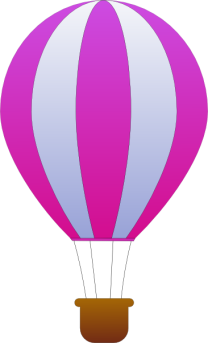 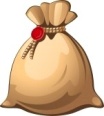 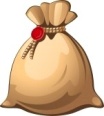 -1
-1
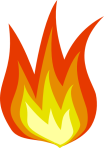 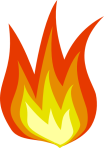 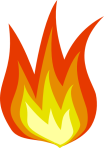 +1
+1
+2
Write a sum to show the change in height of the balloon.
0 + (   ) – (   ) = 3
5
4
3
2
1
0
-1
-2
-3
-4
-5
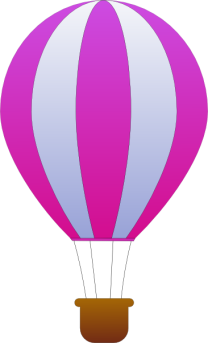 The balloon is now at 3. Its height will change based on this sum:

3 + (-5) + (+4) – (-2)

Explain how the height of the balloon has been changed using sandbags and flames.  Where is the balloon at the end?
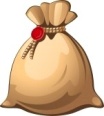 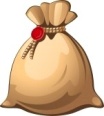 -5
-2
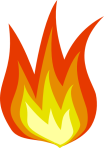 +4
3 + (   )
+ (   )
- (   )
= 4